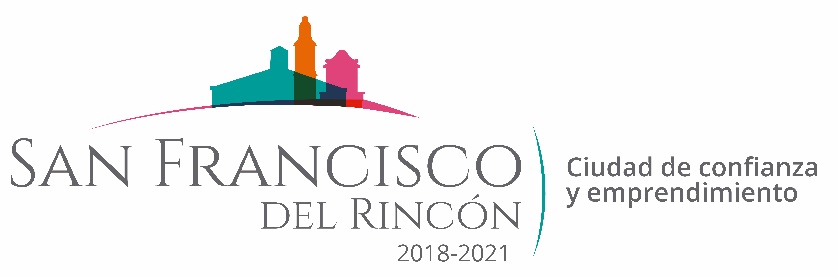 REPORTE MES DE JULIO MAQUINARIA
TRABAJOS EN LA COMUNIDAD DE SAN CRISTOBAL
CONCEPTO
FECHA INICIO
FECHA TERMINO
15/07/2019
DESAZOLVE DE ARROYO
18/07/2019
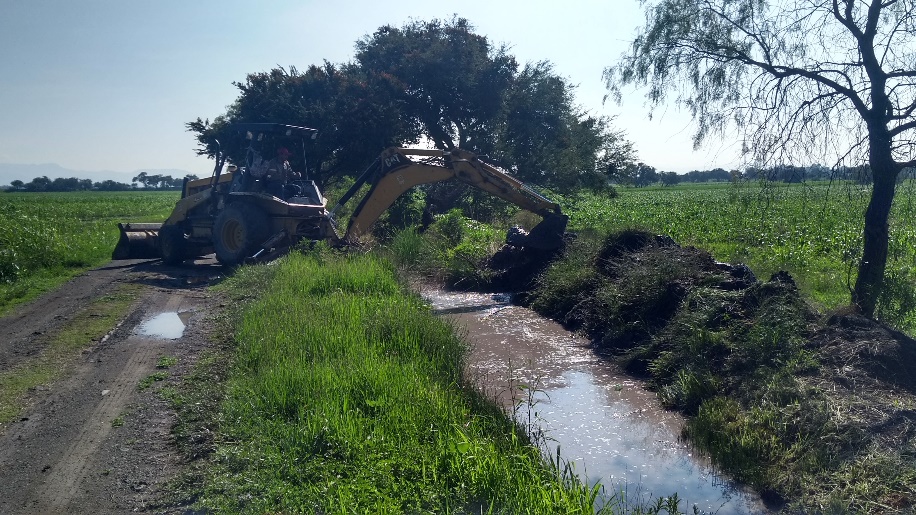 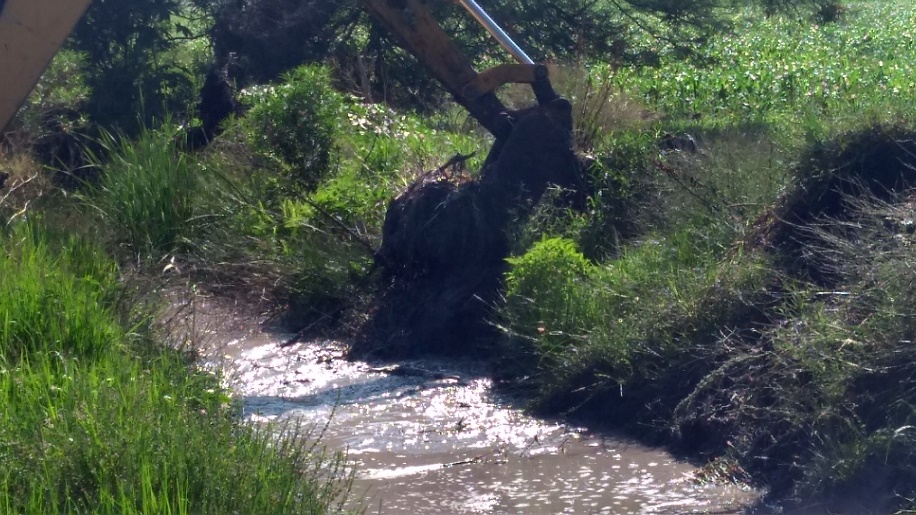 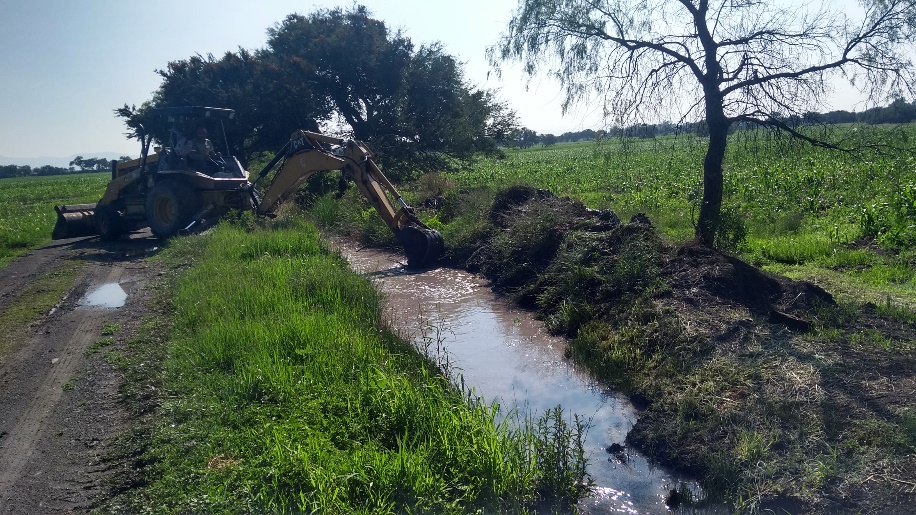 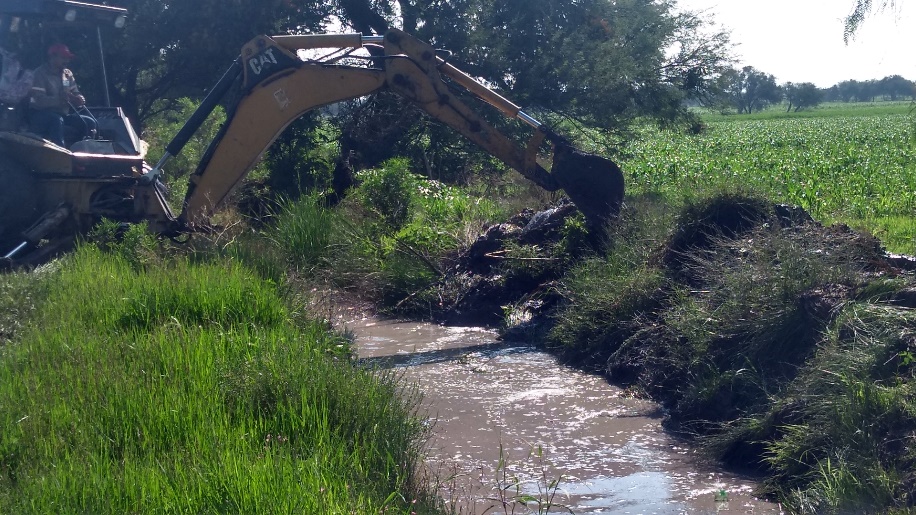 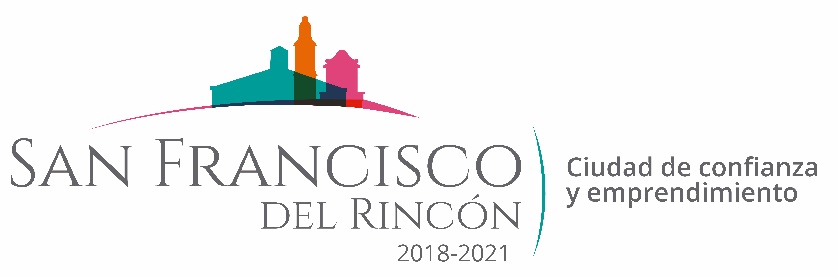 REPORTE MES DE JULIO MAQUINARIA
TRABAJOS EN LA COMUNIDAD EL DESAGUE
CONCEPTO
FECHA INICIO
FECHA TERMINO
02/07/2019
MANIOBRAS PARA FORMAR DESAGUE
31/07/2019
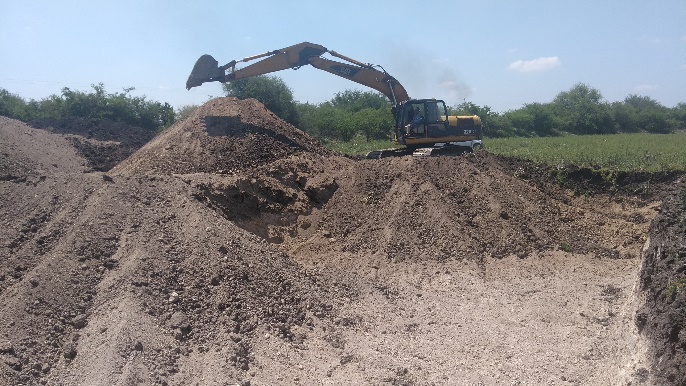 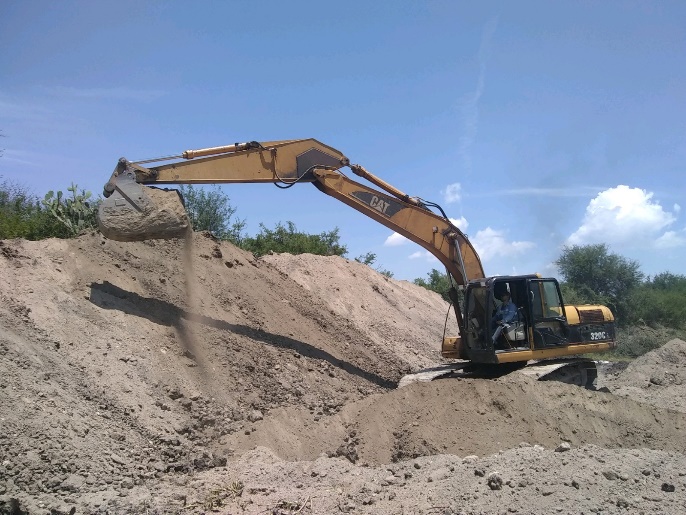 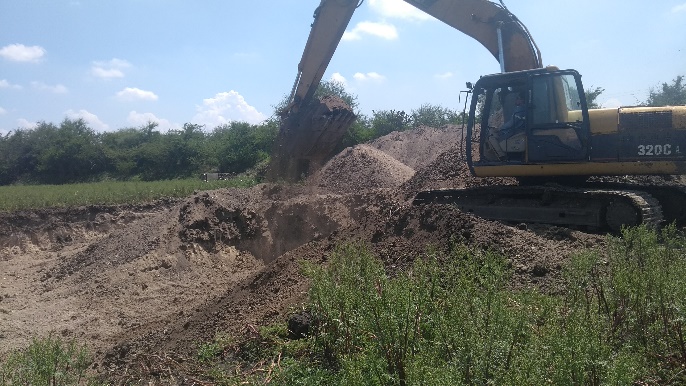 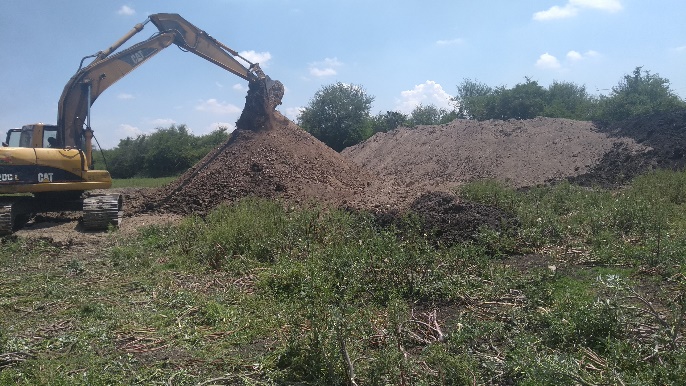 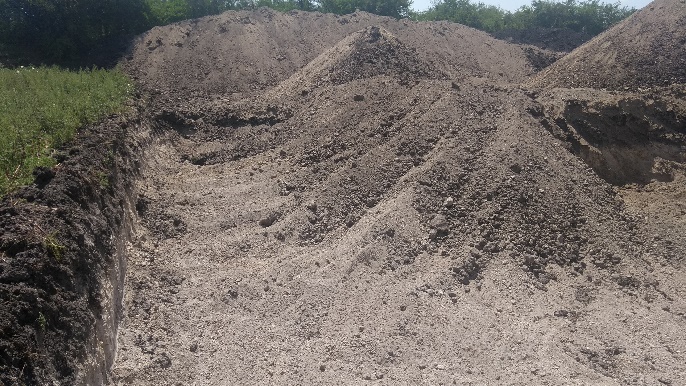 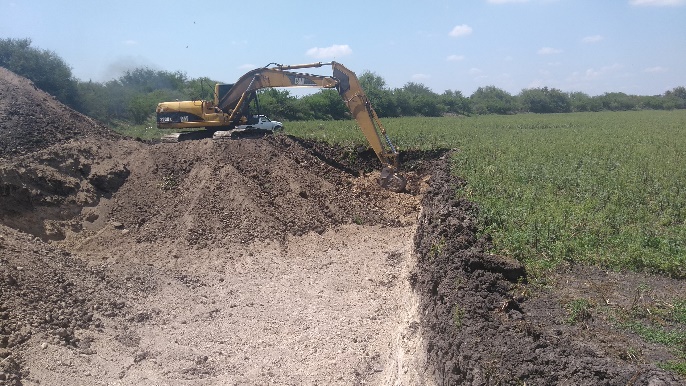 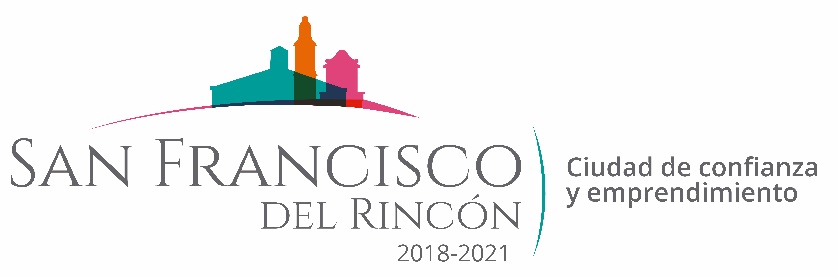 REPORTE MES DE JULIO MAQUINARIA
TRABAJOS EN COMUNIDAD BARRIO DE GUADALUPE DEL MEZQUITILLO
CONCEPTO
FECHA INICIO
FECHA TERMINO
04/07/2019
MANIOBRAS PARA CONSTRUCCION DE PUENTE
31/07/2019
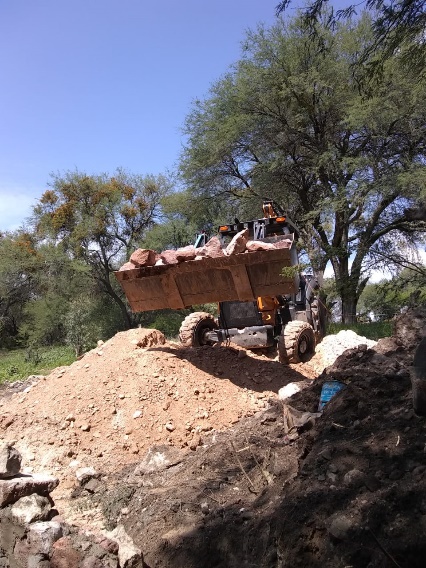 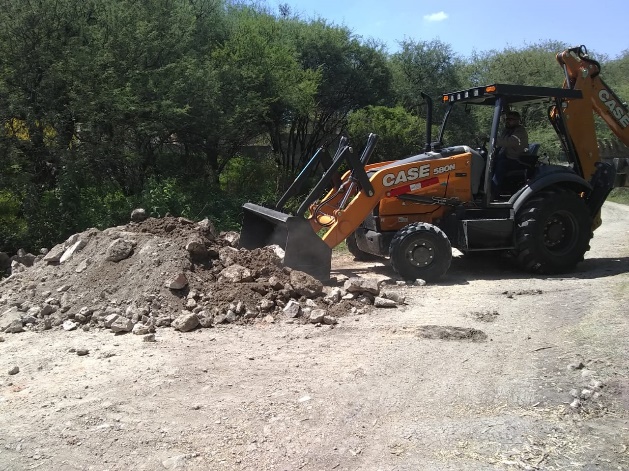 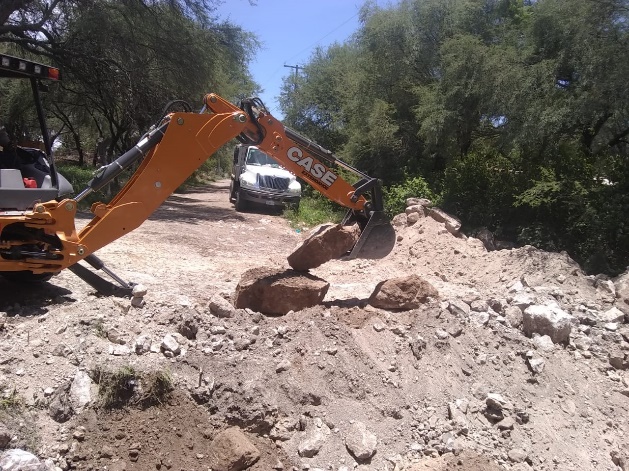 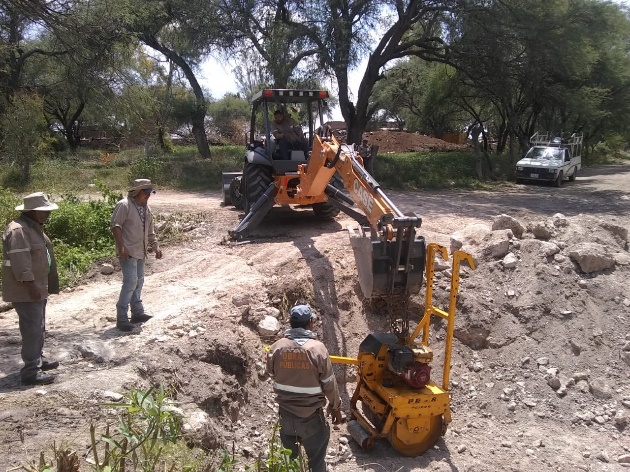 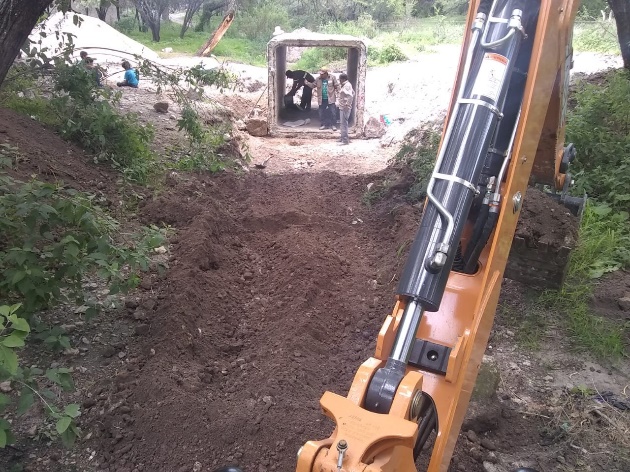 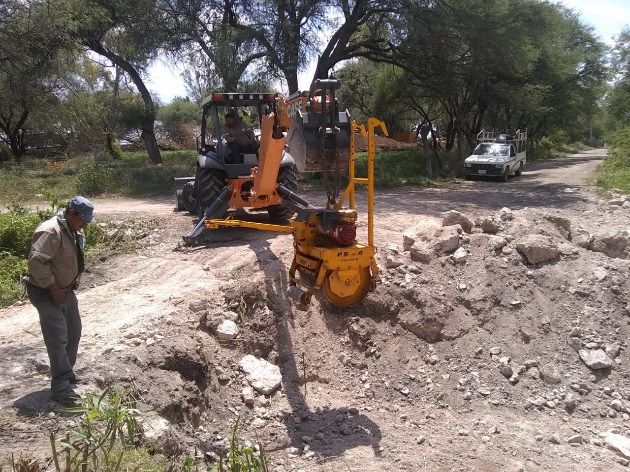 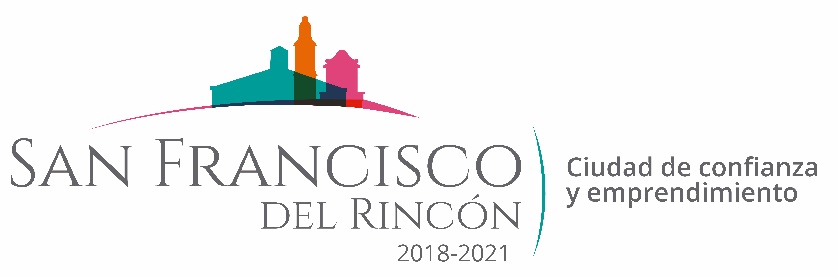 REPORTE MES DE JULIO
MAQUINARIA
BANCO EN LA COMUNIDAD DE SAN RAFAEL
FECHA INICIO
CONCEPTO
FECHA TERMINO
02/07/2019
MANIOBRAS PARA AFLOJAR Y APILAR TEPETATE PARA REVESTIMIENTOS
23/07/2019
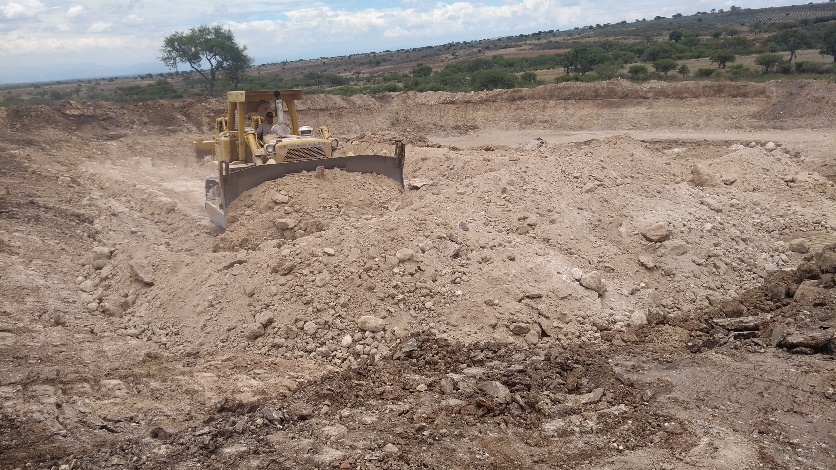 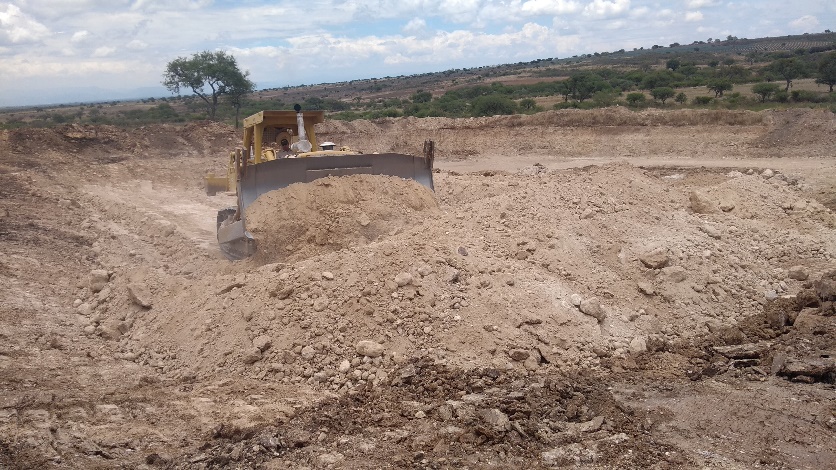 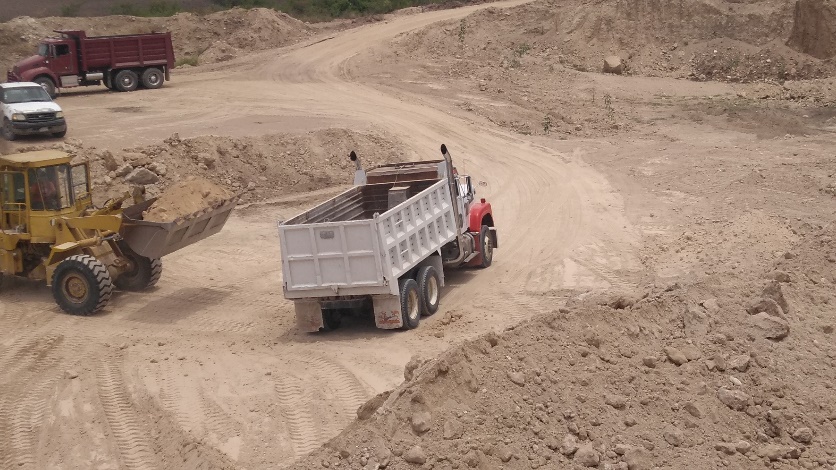 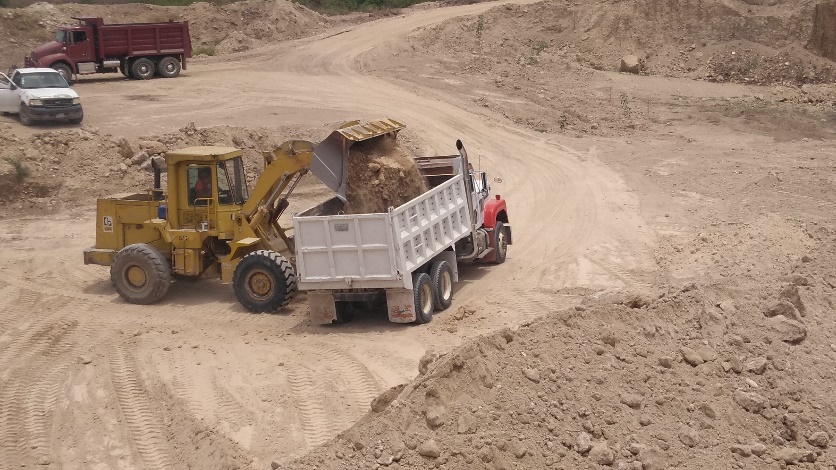 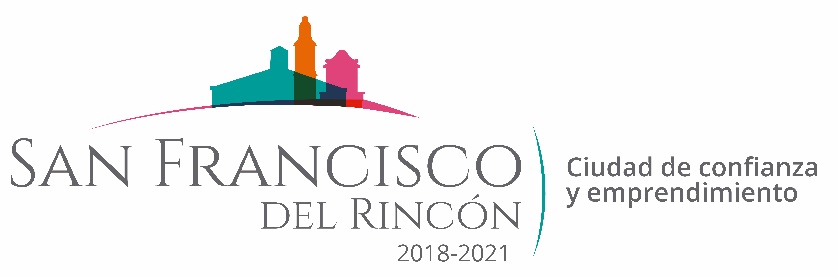 REPORTE MES DE JULIO
MAQUINARIA
BANCO EN LA COMUNIDAD  EL PANAL
FECHA INICIO
CONCEPTO
FECHA TERMINO
24/07/2019
MANIOBRAS PARA AFLOJAR Y APILAR TEPETATE PARA REVESTIMIENTOS
31/07/2019
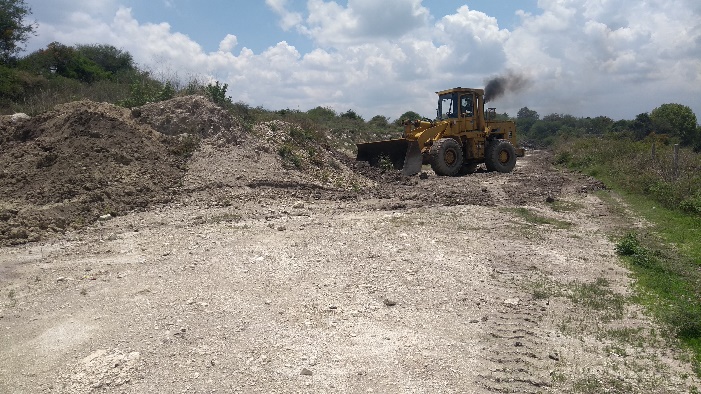 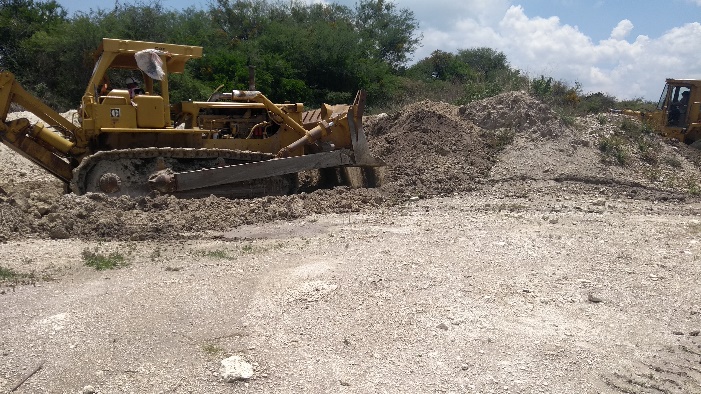 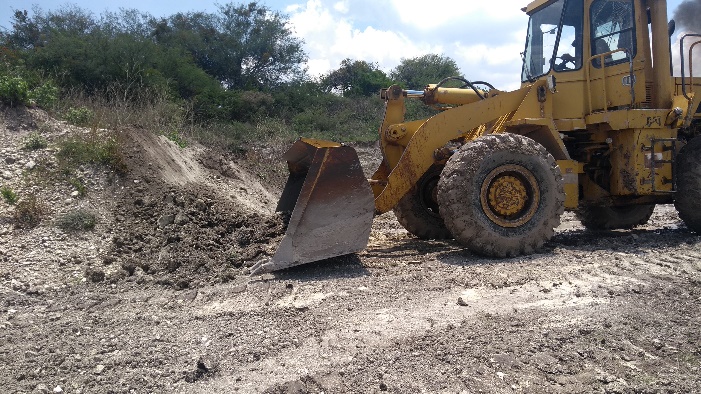 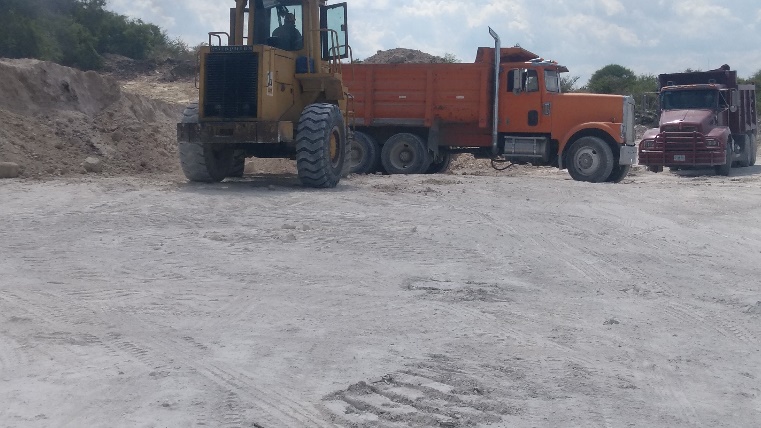 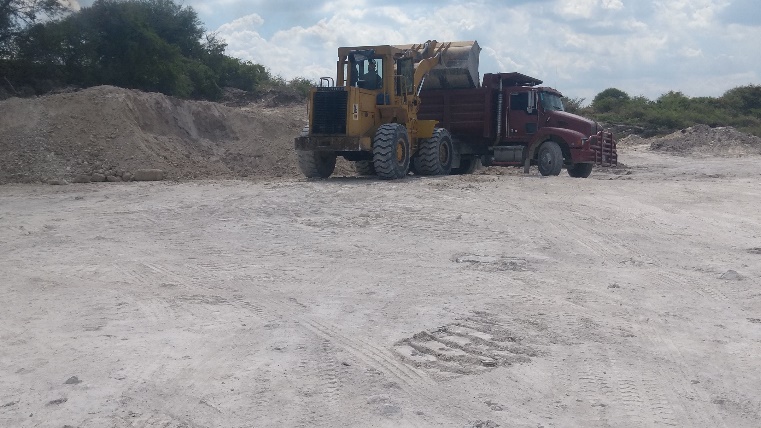 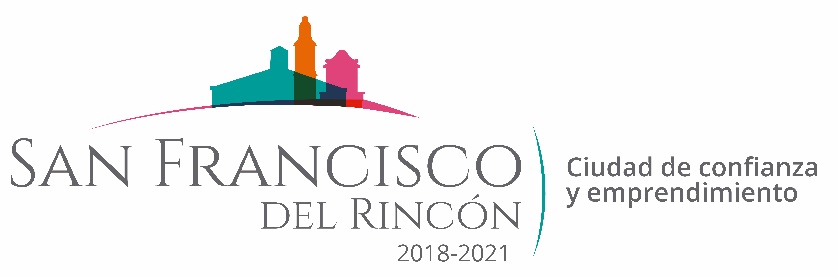 SOLICITUDES RECIBIDAS
 EN EL MES DE JULIO
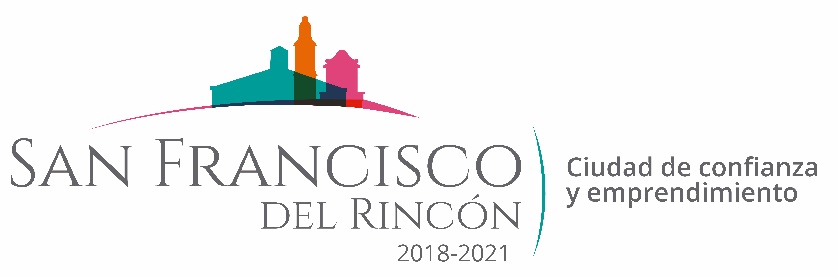 SOLICITUDES RECIBIDAS
 EN EL MES DE JULIO
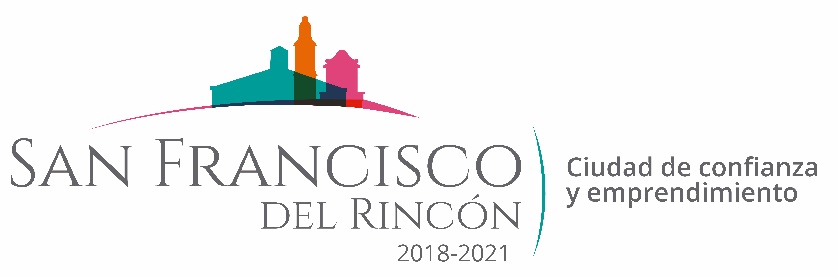 SOLICITUDES ATENDIDAS
 EN EL MES DE JULIO
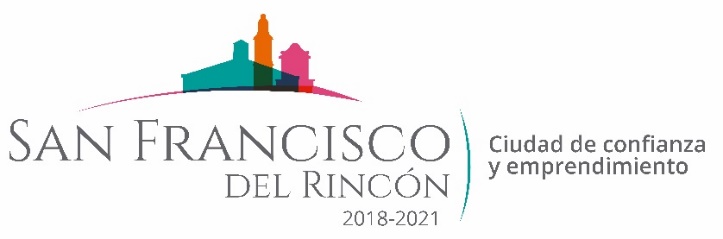 REPORTE MES DE JULIO
MAQUINARIA
CONSUMO DE COMBUSTIBLE